Maisy and Storm make a                   new dog kennelWritten and illustrated  byBeth Mead(aged 11)
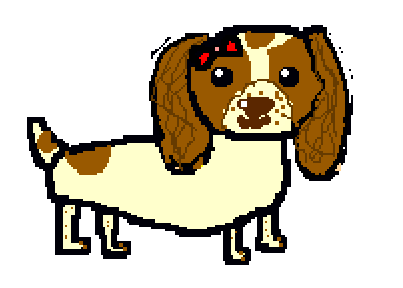 Generalisation is recognising patterns, and using previous solutions.
Computer coding concept: Generalisation
Maisy is a real dog who  lives with Beth and her family, in Merton, London.  This is Malika.  She is a real cat, who also lives in Merton.   She is Beth’s Auntie Justine’s cat.Storm is a fictional (made up) friend to Maisy.
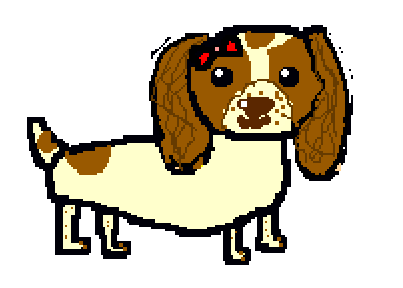 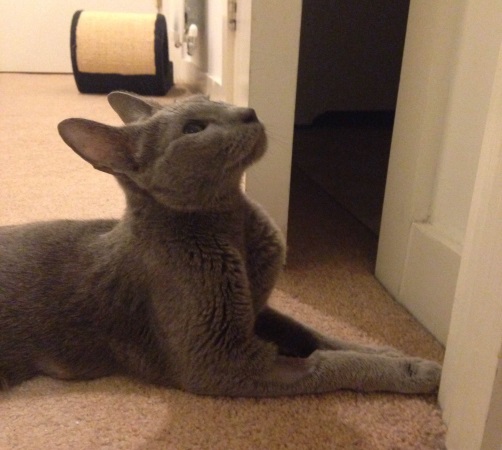 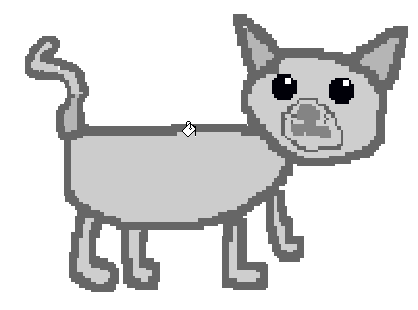 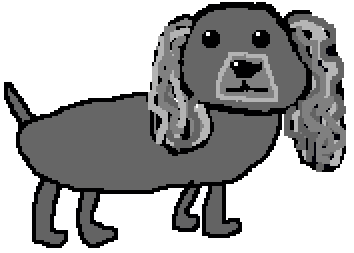 Storm had just moved house.
I wonder what my new dog kennel will look like…
He went to the address…
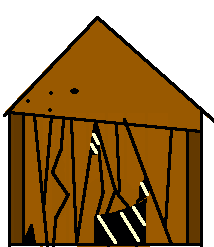 Aaargh! It looks like it will fall down!
Storm went next door to say, “ Hello.”
Hello, I’m  Maisy.
I think the kennel you live in looks like it will fall down!
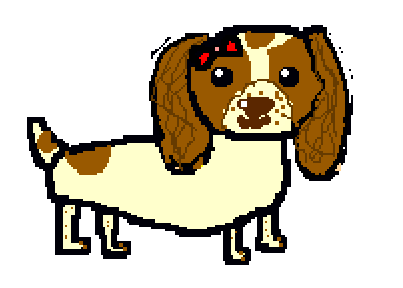 I thought the same thing! And I’m Storm by the way.
Maisy said that she would help Storm to re-build his kennel.
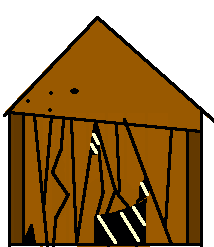 It’s worse than I thought…
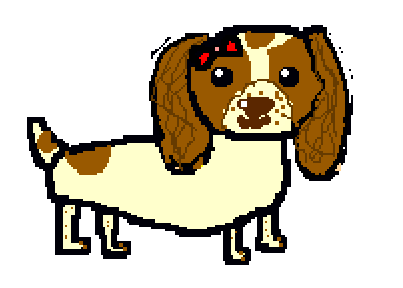 They went to buy the materials – wood, nails, and screws.
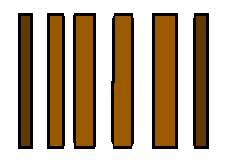 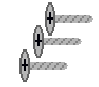 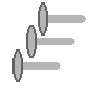 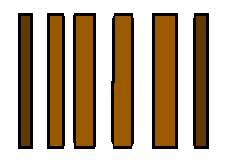 They made the first side panel.
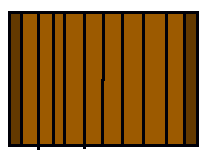 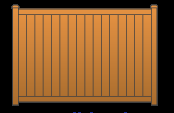 They saw that the other side of the kennel could be the same……
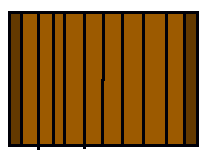 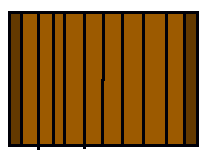 The back and front could also be made in the same way.  They saw a pattern.
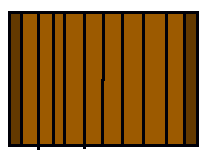 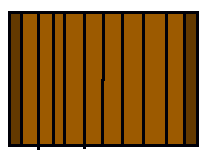 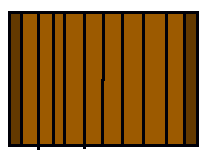 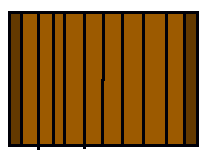 And the roof, made a bit bigger, could split in two.
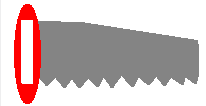 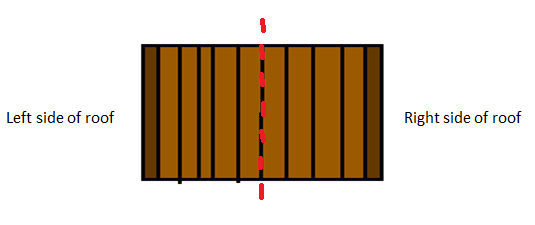 After they had made all the panels, they saw that they needed to cut a door in one of them.
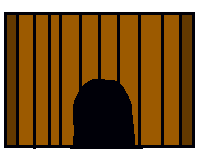 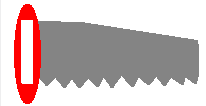 They assembled the parts together.
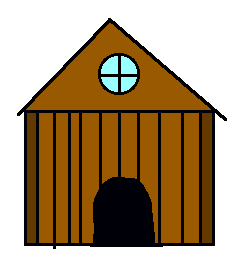 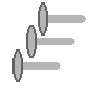 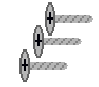 They did this by recognising the pattern, and by using the first main panel that they made as the key to making the whole kennel.
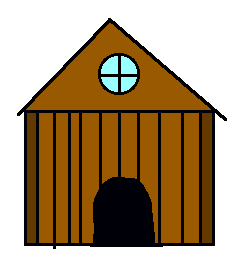 Now all we need is a carpet…
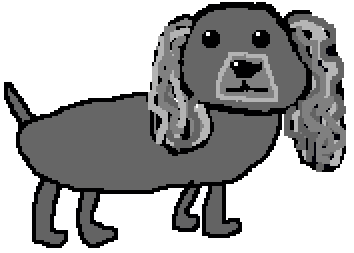 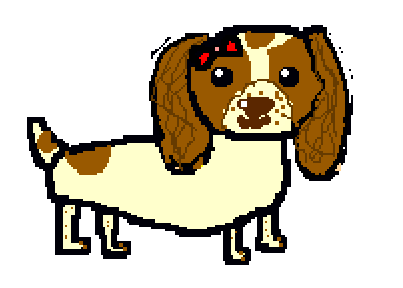 And they found a carpet at the pet shop.
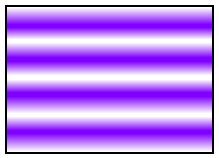 I like this one.  The repeating pattern reminds me of the process of building my  kennel!
That process is called Generalisation.
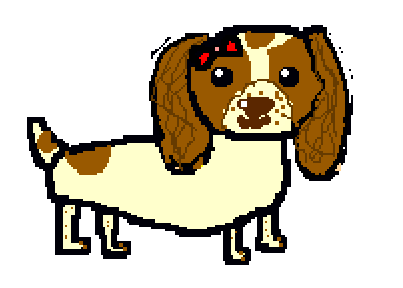 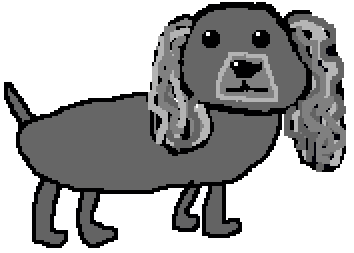 Alan Turing is often called the father of modern computing. He was a brilliant mathematician and logician. He developed the idea of the modern computer and artificial intelligence. During the Second World War he worked for the government, breaking the Enigma Code by finding the patterns in the code.
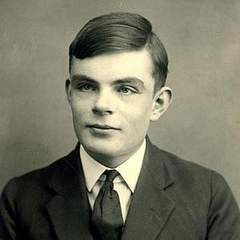 “Programming is a skill best acquired by practice and example.”
Patterns (Generalisation) from the Penguin Game (Second game down)
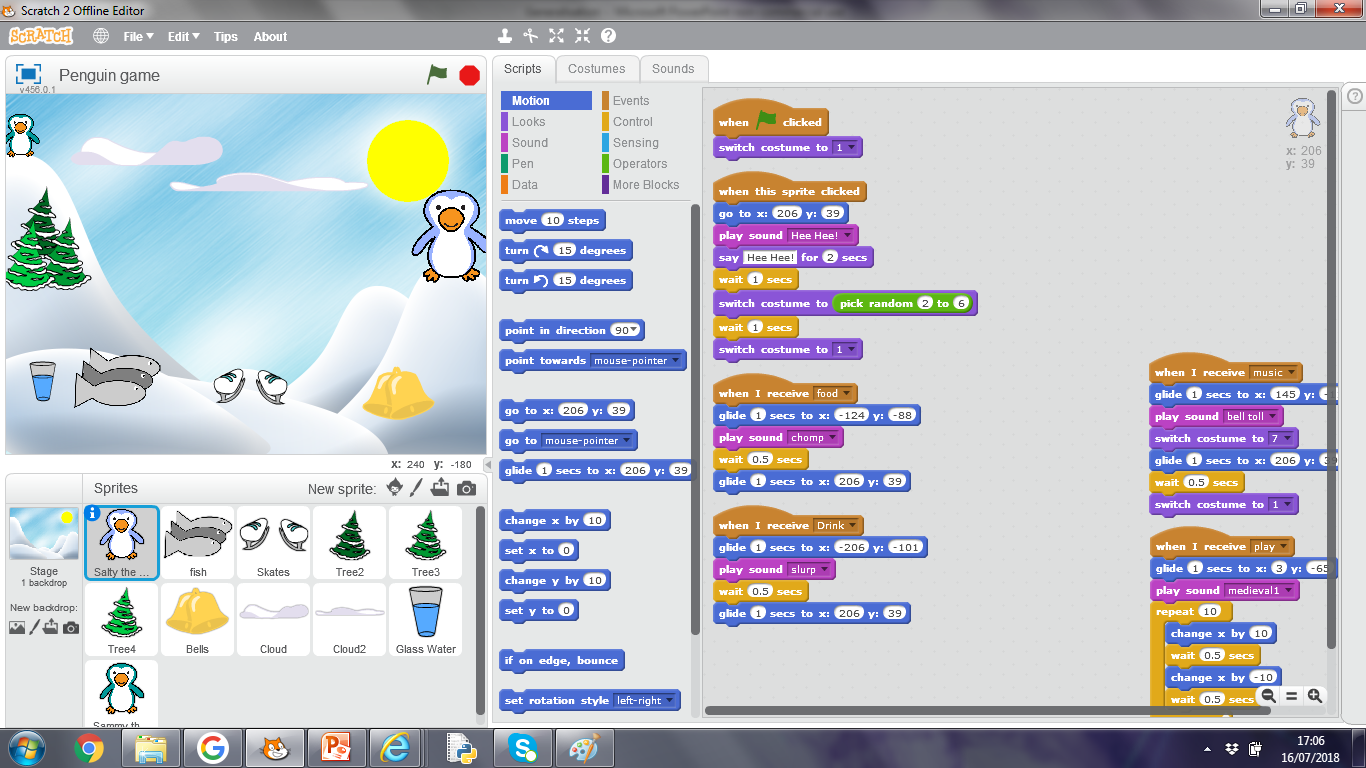 Can you see how these four coding blocks (left and right) form a repeating  pattern?